Cesty SUBUTEXu k injekční aplikaci
MUDr. Jakub Minařík
Úvod
Buprenorfin ve formě Subutexu patří mezi nejčastěji užívané opioidy v ČR:
Je získáván legálně - v rámci substituční léčby.
Ale také nelegálně - jako droga zakoupená na černém trhu. 
Nejobvyklejším způsobem užití Subutexu je injekční aplikace. 
Injekčně Subutex užívá drtivá většina uživatelů, bez ohledu na to, zda jej vnímají jako lék, nebo jako drogu. 
Způsob manipulace  s tabletou vede nejspíše k jeho kontaminaci choroboplodnými zárodky a je příčinou relativně vysoké četnosti infekčních komplikací uživatelů. Složení tablety kontaminaci usnadňuje.
Kdo mi pomohl prozkoumat jak Subutex cestuje k injekční aplikaci?
Současní i bývalí uživatelé Subutexu, kteří užívali injekčně. 
Celkem bylo dotazováno 15 participantů.
7 žen a 8 mužů, 
Ve věku od 21 do 35 let, průměrný věk 27 let
S délkou drogové kariery min. 5 let
S délkou užívání Subutexu min. 3 roky
Všichni byli injekční uživatelé, délka injekčního užívání Subutexu byla nejméně 3 roky max. 7 let
Denní dávka Subutexu se pohybovala v rozmezí 2-10 mg denně, průměrná dávka byla 5 mg, 
Obvyklý počet injekčních aplikací se pohyboval od 2 do 7 denně, průměrně  5 aplikací denně.  
Většina  participantů přiznala zdravotní problémy spojené s injekční aplikací Subutexu
Ve 2 případech se jednalo o bakteriální endokarditis, 1x rekonstrukci srdečních chlopní
Okruhy rozhovoru
Získávání tablet Subutexu.
Skladování tablet u koncových uživatelů.
Příprava tablety k aplikaci.
Zdravotní obtíže související s injekčním užíváním Subutexu.
Vnímání nebezpečí v souvislosti s injekčním užíváním Subutexu.
Způsoby získávání SubutexuCharakteristika jednotlivých způsobů.
Předpis 
Jediný legální způsob, téměř vždy je však kombinován s jiným způsobem. Důvod souvisí se vysokou cenou Subutexu vzhledem k příjmu klienta a neschopností plánovat dávku.
Zápůjčka
Způsob nejčastěji kombinovaný s preskribcí. Často na úrovni klientů jednoho zařízení, obvykle u sociálně stabilizovaných klientů. Pojistka, když nastane k akutní nedostatek.
Výměnou za předpis (situace mám předpis nemám peníze)
Jeden z nejčastějších způsobů jak se Subutex dostává na černý trh. Důvodem je nejspíše cena, neboť při průměrné odhadované dávce 6 mg jsou měsíční náklady cca. 4 300,-. A jednorázově je třeba vydat obvykle sumu 1 300,- – 5 200,-.
Nákup na černém trhu
Využívají jej i ti, kteří Subutex získávají legálně v substitučních programech; mechanismus – nemám – sdílím Rp., pak dokoupím.
Subutex na černém trhu nakupují i klienti v Suboxonových programech, pokud si chtějí „užít“.
Kombinace způsobů
Různé způsoby kombinovali všichni dotazovaní klienti.
Způsoby získávání SubutexuZjištění a komentáře.
Situační, časová, jiná podmíněnost
U klientů s legální preskribcí je získávání Subutexu závislé především na finančních prostředcích. 
Nedostatek financí  a hrozící odvykací stav vede k směnnému  obchodu (tbl. za Rp.)
Vliv denní doby je minoritní – mění se dostupnost, výběr způsobu  na denní době je spíše nezávislý, závisí na financích.
Všichni dotazovaní Subutex nakupují i distribuují, ev. nakupovali a distribuovali.
Jako důvod identifikovali cenu léku

Sekundární zjištění: 
U injekčních uživatelů byla obvyklá nestabilita dávky.
V období preskribce, pokud si vyberou celé balení první dny užívají dávku vyšší, pak ji postupně redukují
Stabilita dávky a potřeba opatřovat Subutex jiným způsobem než na Rp. byla u neinjekčních uživatelů mnohem menší.
Souvisí to nejspíše s lepším socioekonomickým statutem dotazovaných.
Také s lepší schopností udržet stabilní dávku.
Zdá se, že užívání Suboxone ve srovnání se Subutexem je provázeno lepší schopností dávku udržet
Způsoby získávání SubutexuVýpovědi participantů.
„Když jsem neměl peníze, tak to bylo blbý.  Hodně často to nevycházelo hlavně před než jsem bral. Nejhorší to bylo, když už jsem docela fungoval, ztratil jsem kontakty a musel jsem na hlavák a tam nějak prodat recept, vlastně vyměnit za nějaký léky, abych přežil do kontroly“
„Po nějaký době se s těma lidma už znáš a víš, kdo je spolejhlivej. Prostě když byl problém, nevyšlo to z kontrolou, ujelo ti to, neměl jsi peníze, tak ti někdo půjčil. Docela to fungovalo, když někdo přestal fungovat a nevrátil, tak vypadnul, …“
„Nikdy mi to nevycházelo, bral jsem 11000,-, 5000 nájem, 5000 léky, taky potřebuješ něco jíst, pít, kouřit, …“ Často jsem musel něco prodat (rozuměj tabletu), abych přežil.“
„Se Suboxenem se to zklidnilo, docela mi to vychází, když jsem bral Subáč, tak jsem první dny byl na 12, pak to rychle šlo dolu a když jsem si šel pro recept, tak jsem byl už druhej den čistej. … Asi to souviselo s tím šleháním, bral jsem 5-6x denně, stejně z toho nic nebylo, ale pořád mě to nutilo. Teď si vycucám ráno a mám pokoj.“
Finanční zdroje na subutex
Všichni dotazovaní si někdy opatřili prostředky na Subutex nelegální cestou. Obvykle se jednalo o:
Krádeže
Distribuci Subutexu 
Distribuce části dávky a prodej Rp. nebyli často vnímány jako nelegální, nebo byli vnímány jako obhajitelné.
Participanti to komentovali slovy: „s tím přece musíte počítat, víte že si na to nevyděláme, … “
Většina dotazovaných však měla také legální příjem, který obvykle neužívali k nákupu Subutexu, obvykle sloužil k zajišťování běžných potřeb (bydlení, jídlo, oblečení, cestovné).
Někdy nebyl legální příjem nebyl dostatečný pro zajištění obživy. 
Často se jednalo o nepravidelný příjem.
Jak může dojít ke kontaminaci Subutexu?
Nejrizikovější část cesty tablety je úsek z blistru do žíly uživatele: 
Vybalení a distribuce
Skladování
Vlastní injekční aplikace

A čeho je tableta složena, kromě buprenorfinu? 
Seznam pomocných látek:
Monohydrát laktosy, 
mannitol, 
kukuřičný škrob, 
povidon 40, 
kyselina citronová, 
citronan sodný, 
magnesium-stearát
Na kůži žije mnoho druhů bakterií, včetně potenciálních původců infekcí.
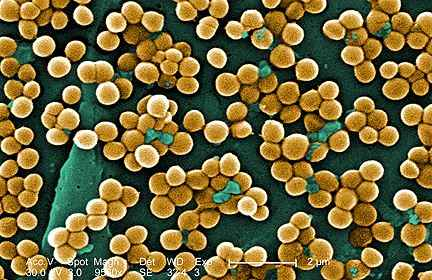 Staphylococcus aureus
 (Foto: Janice Haney Carr, CDC)
Nákup a prodej Subutexu
Z lékárny
Celá balení, výjimečně se participantům lékárník prodal i jednotlivou tabletu v odstřiženém blistru

Nákup  a prodej na černém trhu
V neporušeném blistru, relativně méně často, je nutné zakoupit celou 8 mg tabletu
2 mg tablety se obchodují zřídka
Někteří participanti jsou přesvědčeni, že 2 mg tableta je slabší, než ¼ 8 mg tablety
Části tablet – obvykle ½ nebo ¼, tedy 4 nebo 2 mg
Nákup částí tablet byl mezi participanty častější; opatřit si peníze na ¼ bylo pro ně snazší, než na celou tabletu
¼ tablety byla nejmenší obchodované množství
Participanti, kteří užívali více než 2 mg denně nakupovali častěji ve vícekrát denně ¼ tablety
Nákup a prodej Subutexu Výpovědi participantů.
„Ta tableta je čistá, nikdo na ní kromě mě nesahá, …  protože když kupuju, tak mi podá celou tabletu, já napřed odlomím polovinu, podám mu jí, pak ¼ podám má mu jí, zbytek si nechám. … „
„No když už to má odlomený, tak si to neodlamuju sám, tak to má v pytlíku, ze kterého mi to prodá, … No, jasně, to si předtím mohl odlamovat někdo jinej, …“
„Teď jsem na ¼, tak kupuju jen jednou denně, dřív jsem byl na ½, tak jsem sháněl ráno a odpoledne, … míň než ¼ ti nikdo neprodá, …“
„Dvojky jsou úplně jiný než osmičky. Dávají tam toho míň, …
„Když tu tabletu rozdělíš a prodáš, tak ti vždycky zůstanou nějaký kousky, alespoň na jednu aplikaci.“
„Vždycky, když jsme to prodávali, tak jsme tablety prodávaly celý, odstřižený kousek toho blistru, neotevřený, nikdy jsme tablety nedělili.“
Skladování Subutexu
Skladování Subutexu souvisí s jeho opatřováním.
Způsoby skladování nerozpuštěných tablet:
V blistru, po odlomení tablety 
S sáčcích s gripem
V želatinových kapslích – méně často
Rozpuštěné tablety jsou skladovány ve stříkačce
I více než ½ dne
Tento způsob skladování jeví jako výjimečný
Skladování SubutexuVýpovědi participantů.
„ … zbytek tablety dám zpátky a překryju tím staniolem, pak to ještě přeložím, aby tableta nevypadla, … nechávám si ji v peněžence, mezi papírovejma, nebo tam co se dávají karty, aby nevypadla.“

„Já si to skladuju v takový malý lahvičce. Beru 2x denně, proto to skladuju, z toho, co si koupim, tak si dám 1 mg hned a ten druhej až večer.“

„… v tom dýláku je to docela dobrý, dá se pak i dobře vypláchnout, aby nezbylo a taky se dobře schová, takže ho doma nenajdou, … stočim to do takový malý ruličky a dám do kapsy od kalhot, ….“

„ …, zbytek v co tam zbyde (v injekční stříkačce) si dám večer, před spaním, jinak se mi špatně spí, …nechávám si to doma v šuplíku, až vzadu, tam to máma nenajde, …“
Aplikace, příprava k aplikaci
Frekvence injekčních aplikací se pohybovala od 2x do 7x denně; denní dávka, nejčastěji asi ½ 8 mg tablety byla rozdělena na několik malých částí, které si uživatel postupně aplikoval nitrožilně
Při každé aplikaci uživatel vezme tabletu z místa, kde ji skladuje, oddělí malý kousek, ten pak rozpustí a injekčně aplikuje.
Drobné zbytky tablety, které mu ulpí na konečcích prstů, event. na dlani, odrolí do rozdělávačky
Pokud roztrousí na ploše, kde má rozdělávačku další zbytky tablety, také posbírá do rozdělávačky
Kousky tablety rozpustí, obvykle ve studené vodě, často v aqua pro injekcione
Ampuli aqua pro inj. použije obvykle na přípravu několika aplikací
Aplikace, příprava k aplikaciVýpovědi participantů.
„Dávám si většinou tak 7x denně, z tý ½ postupně odlamuju kousky a rozpustím a dávám si je, … odlamuju to nad rozdělávačkou, a nebo si z toho takhle odškrábnu na dlaň, ten prášek z prstů pak takhle smetu, … umeju si předtím ruce, mám je čistý, … Když si dávám někde venku tak si ty ruce taky umeju, než jdu ven, … teď naposledy jsem si dával tam nahoře v parku, tak před hodinou, a ruce jsem si umyl když jsem šel z domova … , no jak jsem šel z domu, dával jsem si už 3x, … ne mezitím jsem si ty ruce nemyl, …“

„Normálně ve vodě to rozpouštím, když to zahřeješ, tak se to srazí, … přefiltruju to, takže nemám žádný problémy, …  „

„Používám tu vodu pro injekce, co dostávám v terénu, mám jí vždycky danou tady  v tom pouzdře (ukazuje usmolený penál se směsí použitých a čistých stříkaček a parafernálilí a načaté aqua pro injectione), … ty v pravo sou čistý, ty vlevo sou použitý, je to zasunutý v těch očkách, takže se mi to nemůže smíchat, …“
Riziková místa cesty
Šance na kontaminaci : Nákup
tableta projde rukama prodejce a kupujícího, obvykle je poprvé dělena
Šance na kontaminaci : Skladování 
uložení tablety mezi penězi
v sáčku s gripem nebo lahvičce,  které jsou použity opakovaně
Šance na kontaminaci : Příprava k aplikaci 
další, obvykle opakované dělení tablety
Šance na kontaminaci : Opakované použitá ampule s Aqua pro injectione
Která může být zcela nevhodně uložená
Šance na kontaminaci : Mnohonásobná injekční aplikace v průběhu dne
Která nemá, z hlediska účinku látky opodstatnění.
Zdravotní obtíže v souvislosti s  injekční aplikací Subutexu
2 z participantů prodělali bakteriální endokarditis
1x řešeno operativně, chlopenní náhrada
9 participantů mělo absces v místě aplikace
7 opakovaně
2 participanti prodělalo flegmonu
10 participantů prodělalo septický stav
Většina těch, kteří měli zdravotní obtíže připustilo jejich souvislost s aplikací tablet Subutexu.
Pocit bezpečnosti co se týče Subutexu jako látky k injekční aplikaci
Většina participantů vyjádřila pocit bezpečnosti v souvislosti s injekční aplikací tablet.
Důvěřují prověřeným postupům, které již využívají mnoho let
Umějí tablety k aplikaci připravit
Odfiltrovat pevné součásti tablet
Zajistit, aby roztok k injekční aplikaci nebyl kontaminovaný
Pokud onemocněli, přikládají to jednorázovému selhání, byla to zkrátka náhoda, udělali chybu, spěchali, …
Někteří však riziko připouštějí, neumí si však pomoci, vzdát se injekční aplikace – a i kdyby užívali Suboxone, injekční aplikace Subutexu by se nevzdali
Pocit bezpečnosti co se týče Subutexu jako látky k injekční aplikaci
„je to tableta, lék, je sterilní, …“
„nikdo na to přece nesahá, jenom já, takže se je to bezpečný, …“
„… když si umeju ruce, tak tam přece nejsou žádný bakterie, nemůže se nic stát, …“
„když si to přefiltruješ, tak je to dobrý, odstraníš to co se ti může usadit v žílách a taky ty bakterie“
„když to zase překryju tím alobalem, tak se tam z těch peněz nic nedostane, …“
Byl bych rád, kdyby se tato přednáška nestala argumentem pro nějaké unáhlené řešení.
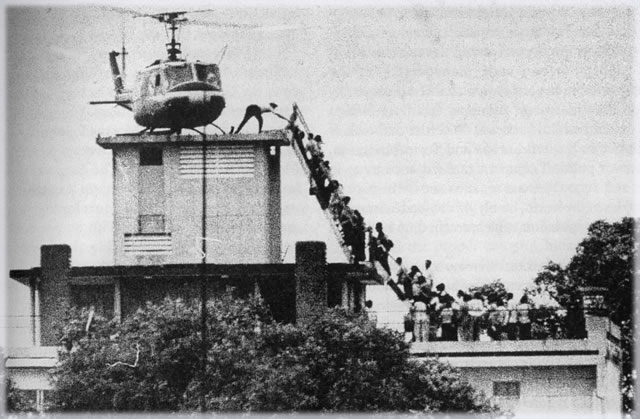 Děkuji za pozornost!

Kontakt
MUDr. Jakub Minařík
Cadas SANANIM
Spálená 12, Praha 1, 110 00
cadas@sananim.cz
222 925 245, 603 831 815